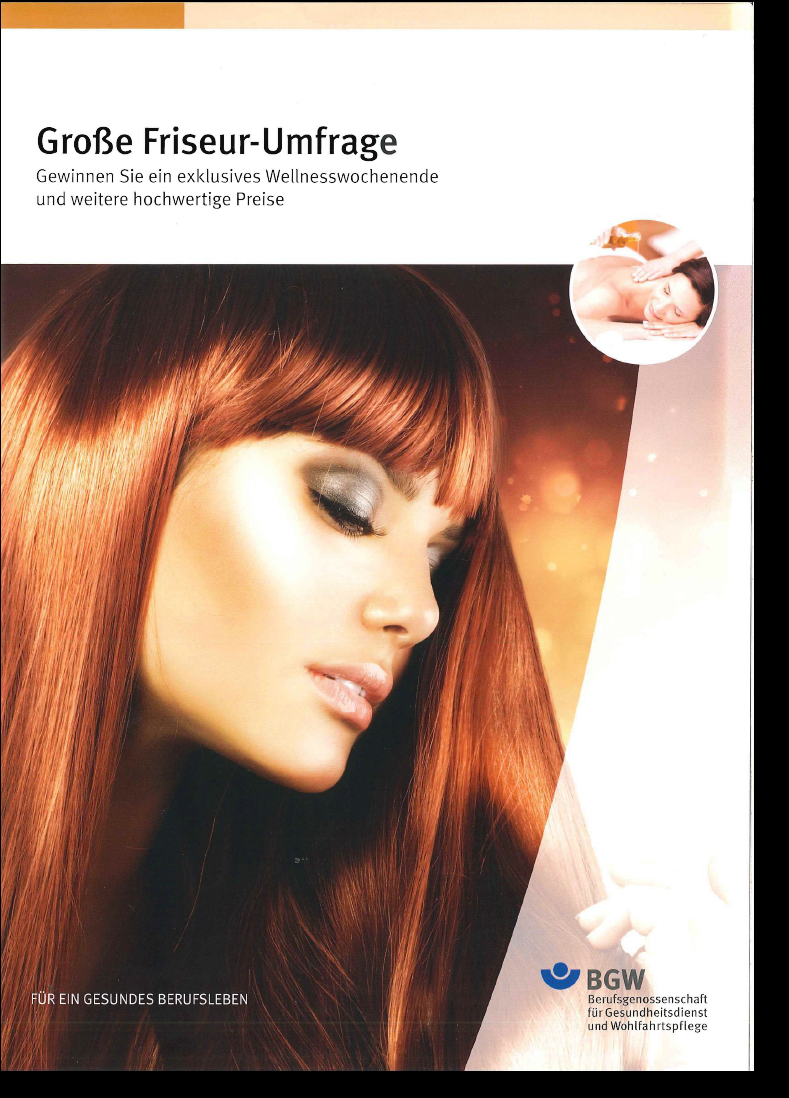 Research in hairdressers  Tasks, posture and MSDs
Dr. Sonja Freitag
German Social Accident Insurance for the Health and Welfare Services
Overview
Background 

 Objectives of the four-stage research project

 Methodologies and results of stages 1 to 3

 Outlook (stage 4)

 Summary
Background
MSD most common reason for incapacity to work among hairdressers (Data from German health insurers, 2011)

 International prevalence rates of MSD among hairdressers between 21% and 71%; many studies from outside the EU

 Only one metrological study on posture; only shoulder joint  along one plane of movement was analysed

 No study on differentiated activity analyses, only a  differentiation between working with customers and  auxiliary functions
Study overview and objectives
4. stage: 
 Mainstudy(CUELA measurement)
2. stage:
Feasibilitystudy(CUELA measurement)
1. stage: 
Preliminary study
(video analysis)
3. stage:
Prevalencestudy
(questionnaire)
Objectives:  
  Preparation of a   differentiated   activity list
  Recording of   number and   duration of  activities
  Assessment of     straining activities
Objectives:  
  Identification of   frequency of MSD   among hairdressers    in Germany
  Identification of   factors that   promote MSD
Objectives:  
  Testing of   measuring system   for use in the   hairdressing   industry
  Measurement of   posture
  Ergonomic   evaluation of   joint angles
Objectives:    
  Measurement and   evaluation of   typical shift profiles
  Deduction of   preventive   measures
1. stage: preliminary study
Objectives:  
  Preparation of activity list
  Recording of number and duration   of individual activities
  Assessment of potentially straining  activities

Methodology:
Video analysis of five hairdressers in five salons during a shift
Attended to 46 clients
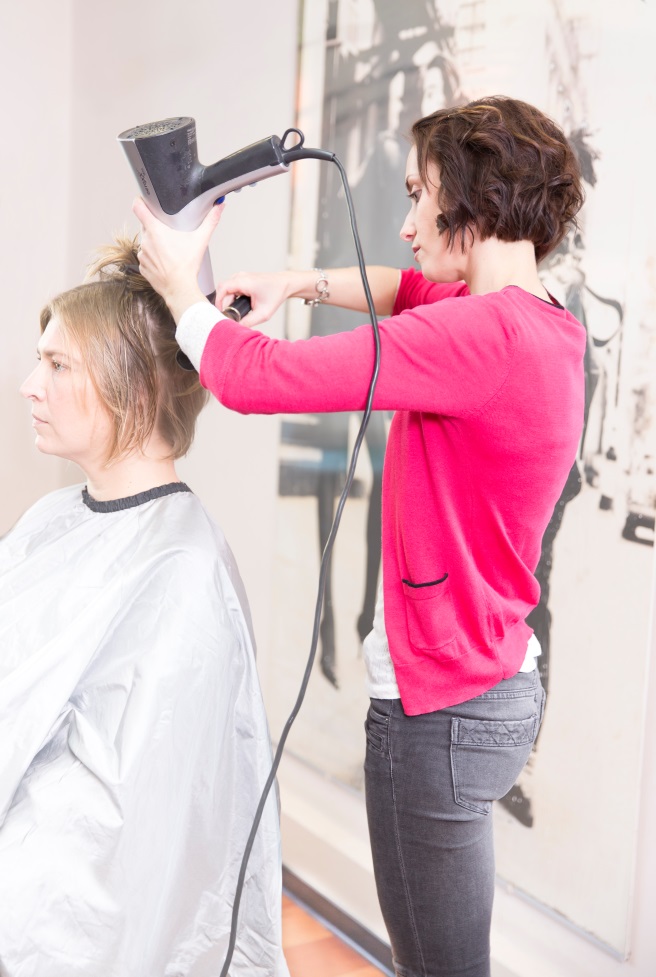 1. stage: results
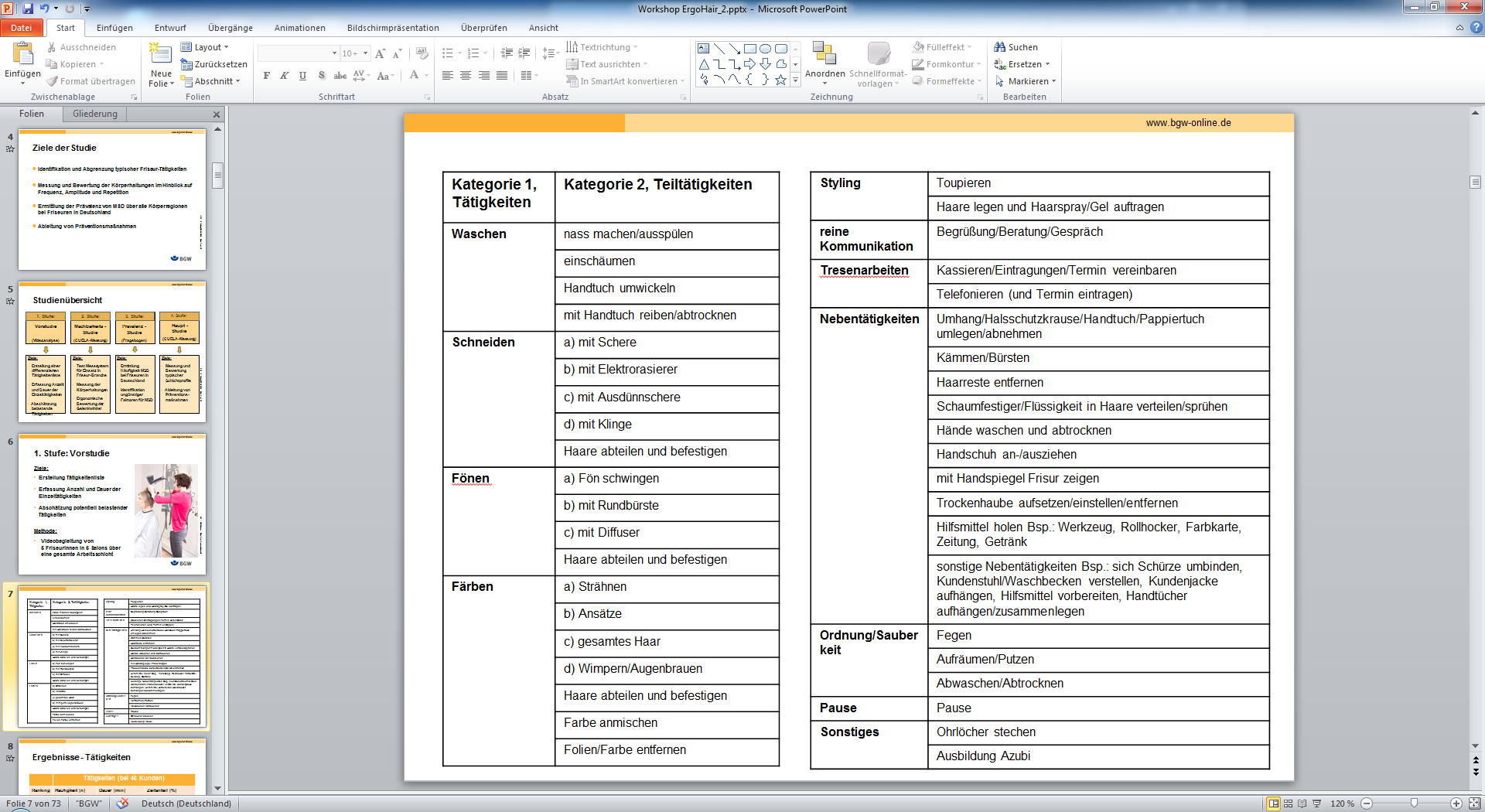 1. stage: results
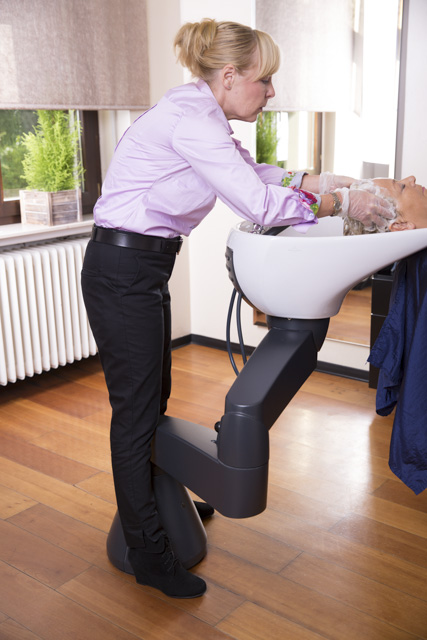 1. stage: results
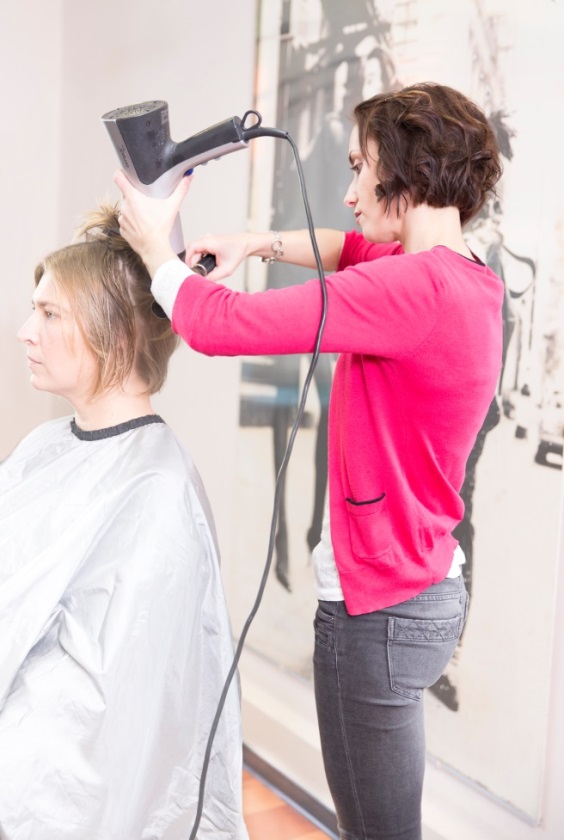 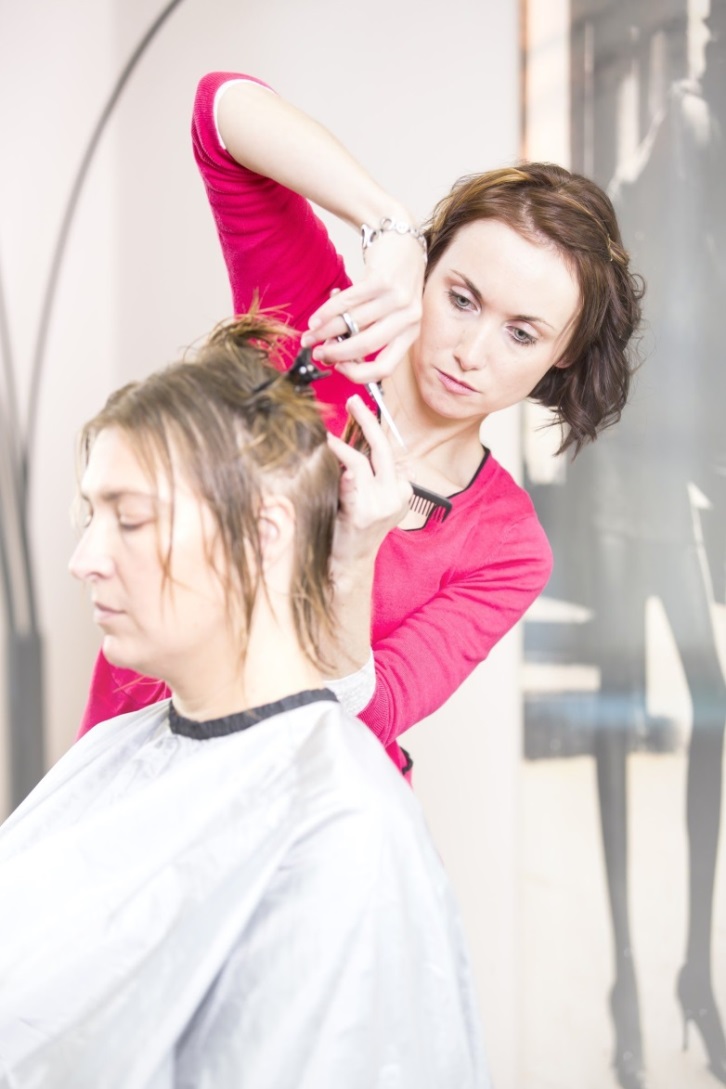 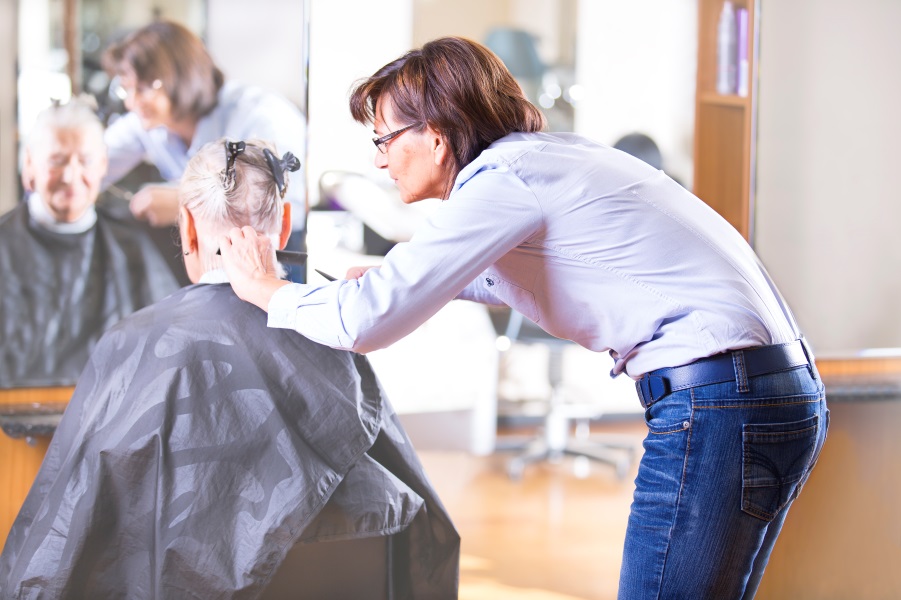 GPR – S. Freitag/22.05.2012 – Seite 8 von 11
2. stage: feasibility study
Objectives:  
  Testing of measuring system for   use in the hairdressing industry
  Recording and evaluation of joint   angles during the 4 main activities   (cutting, colouring, blow-drying and     washing)
Methodology:
Measurement of a hairdresser and three hair models (short, medium and long) under laboratory conditions
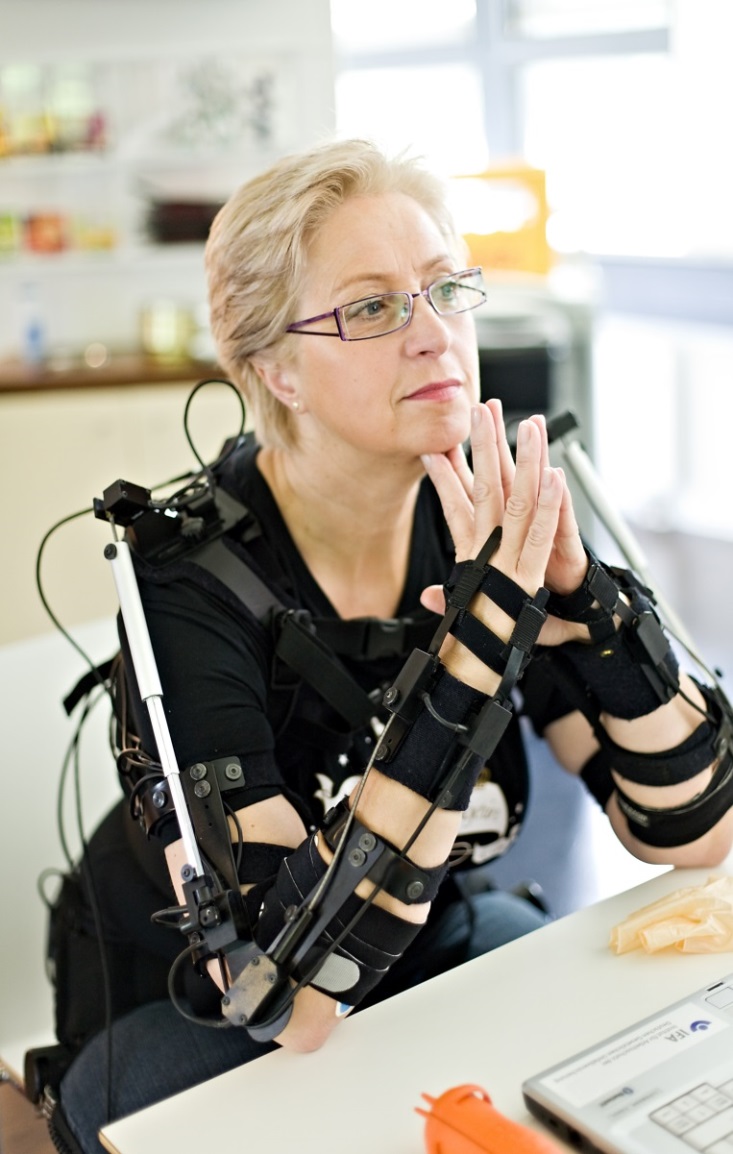 CUELA measurement system(CUELA: German abbreviation for „computer-assisted recording and long-term analysis of musculoskeletal loads”)
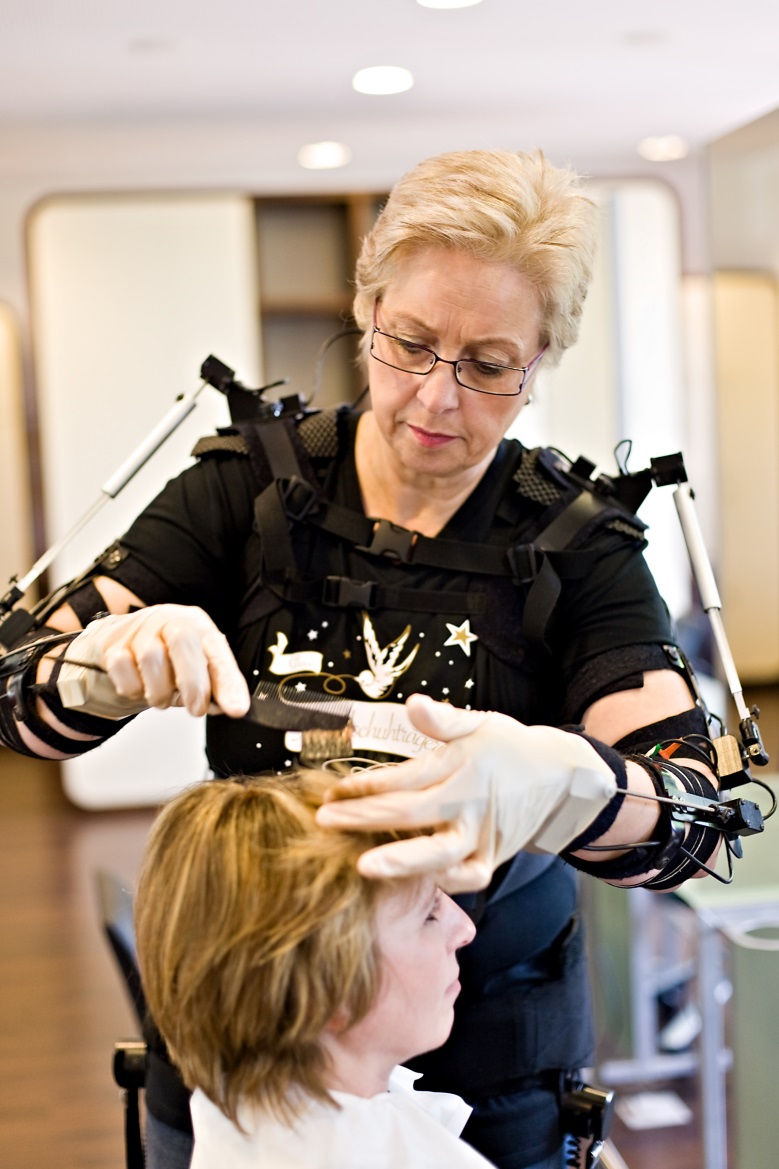 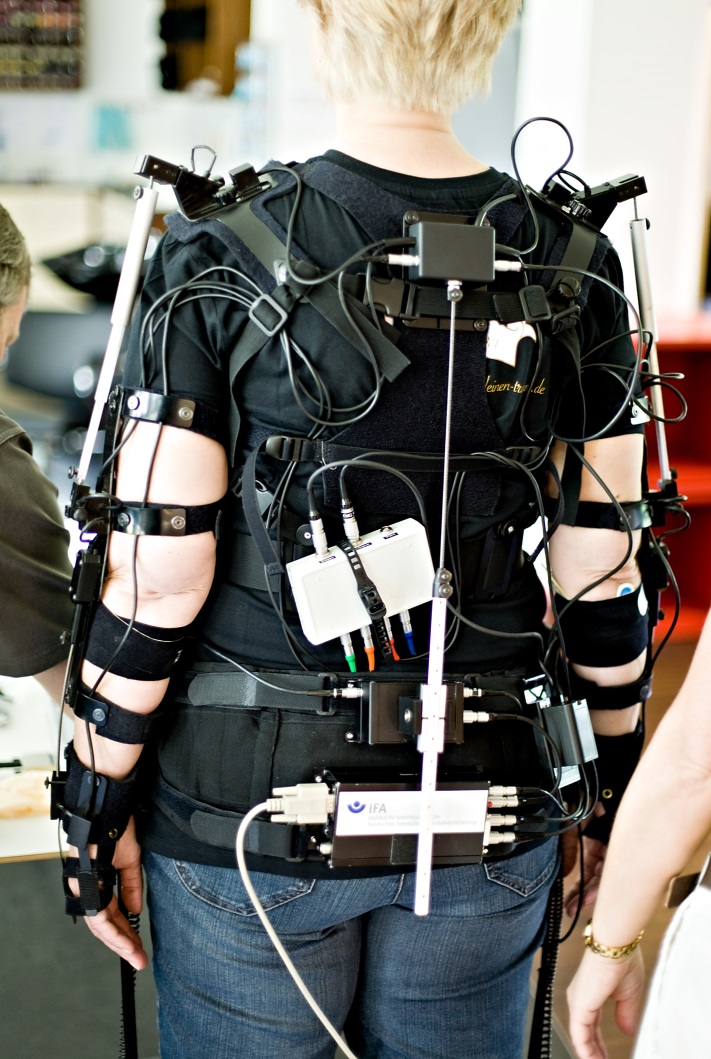 2. stage: ergonomic evaluation
How can postures be evaluated?
  Magnitude  
  Duration (static postures)
  Frequency
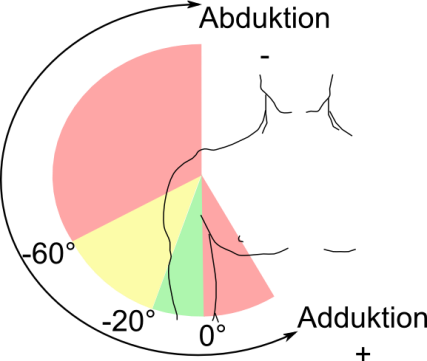 acceptable
limited acceptability
not acceptable
(DIN EN 1005-4, ISO 11226)
2. stage: results
2. stage: results - repetition
2. stage: limitations
Only one test subject (senior hairdresser)

 Very well trained and physically fit

 => 	Variety of possible working techniques,	which have not been measured

 =>	Real average values likely to be 	significantly higher
3. stage: prevalence study
1280 businesses contacted by telephone

 550 businesses participated

 2159 questionnaires dispatched

 889 questionnaires returned
    => Response rate: 41.2%
3. stage: results
Reduction of working hours due to MSDs: 13.4%
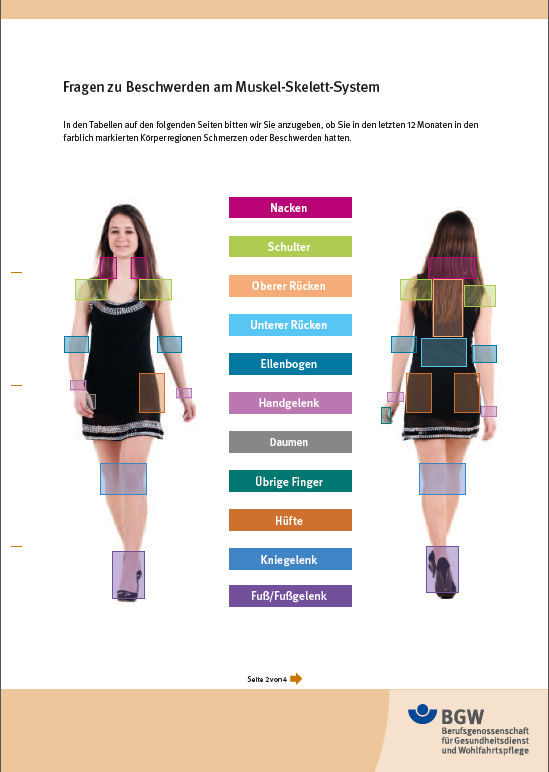 3. stage: results
Neck
Lower back
Shoulders
Upper back
Wrists
Feet
Knees
Hips
Thumbs
Fingers
Elbows
1-7 days         
8-30 day        
>30 days        
daily
3. stage: results – influencing factors
4. stage: main study / outlook
Identification of typical work and shift profiles
 Ergonomic evaluation of these profiles
 => 	Identification of physiological and non-	physiological movement sequences 
 =>	Identification of preventive measures
 =>	Making hairdressers aware of non-	physiological postures / movements
Summary
Hairdressing involves many different activities
 Multiple stressful postures and repetitive  movements
 Higher proportion of MSDs primarily in the  neck, shoulders and upper and lower back
 Huge potential for ergonomic improvements
Thank you very much for your attention.
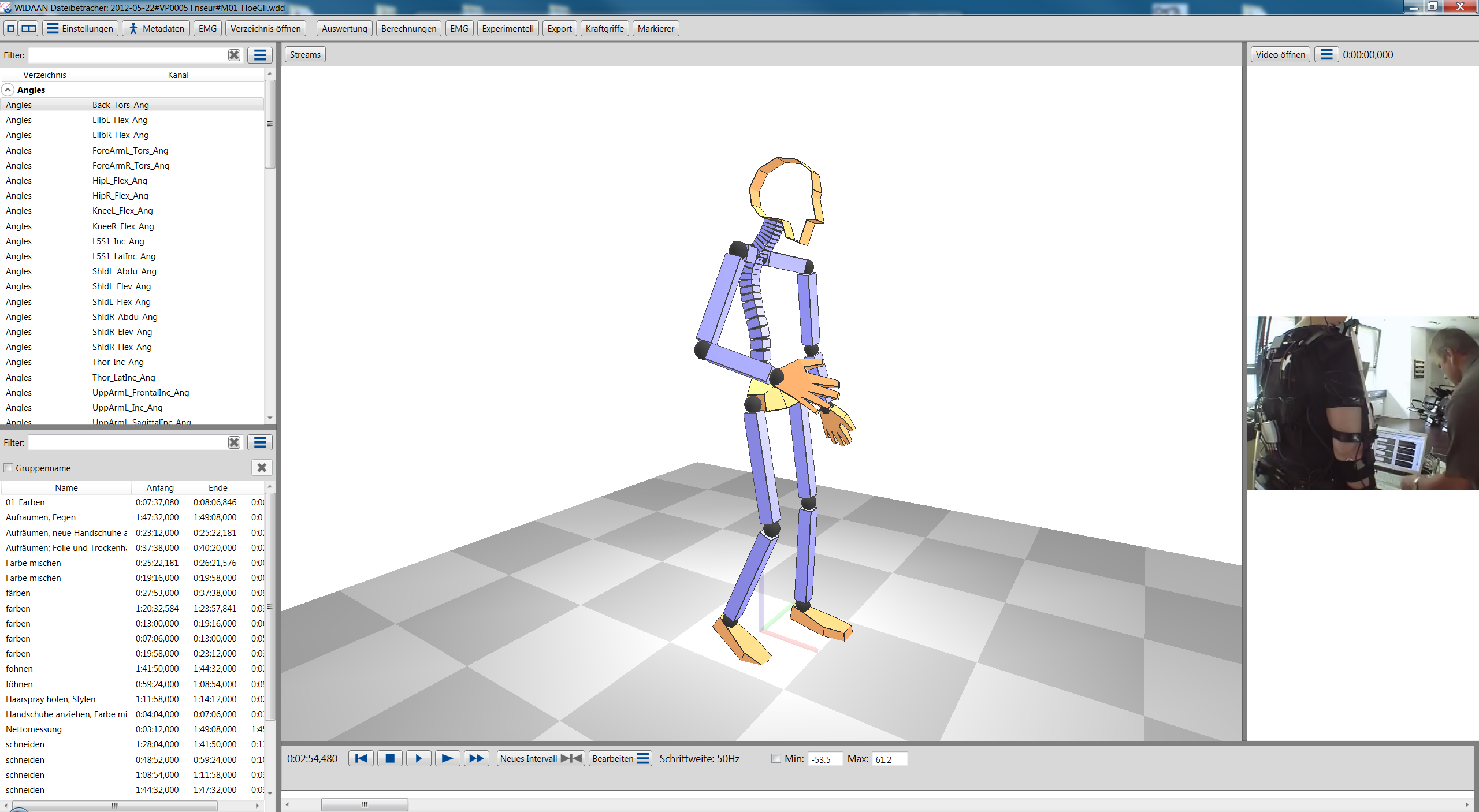